Reconstruction of the   tropolone biosynthetic pathway in Aspergillus oryzae
Jeroen Maertens
Tutor: Dr. Colin M Lazarus
Promoter: Stefanie Salliau
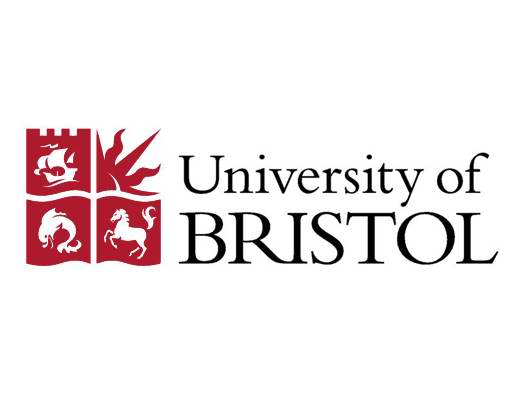 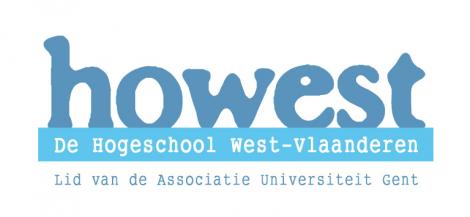 Content
Introduction
Previous work
Plasmid construction
A. oryzae transformation and growth
Extraction
LC-MS analysis
Conclusion and future work
Introduction
Source of genes
Talaromyces stipitatus
Acremonium strictum
Tropolone synthesis


Why tropolones
Why Aspergillus oryzae
Previous work
Tropolone biosynthetic pathway
Analysis of genome
Analysis of cluster
Knock out of genes
Enzymatic research
Published pathway (Davison et al.)

Construction of starter vector
Tropolone biosynthetic pathway
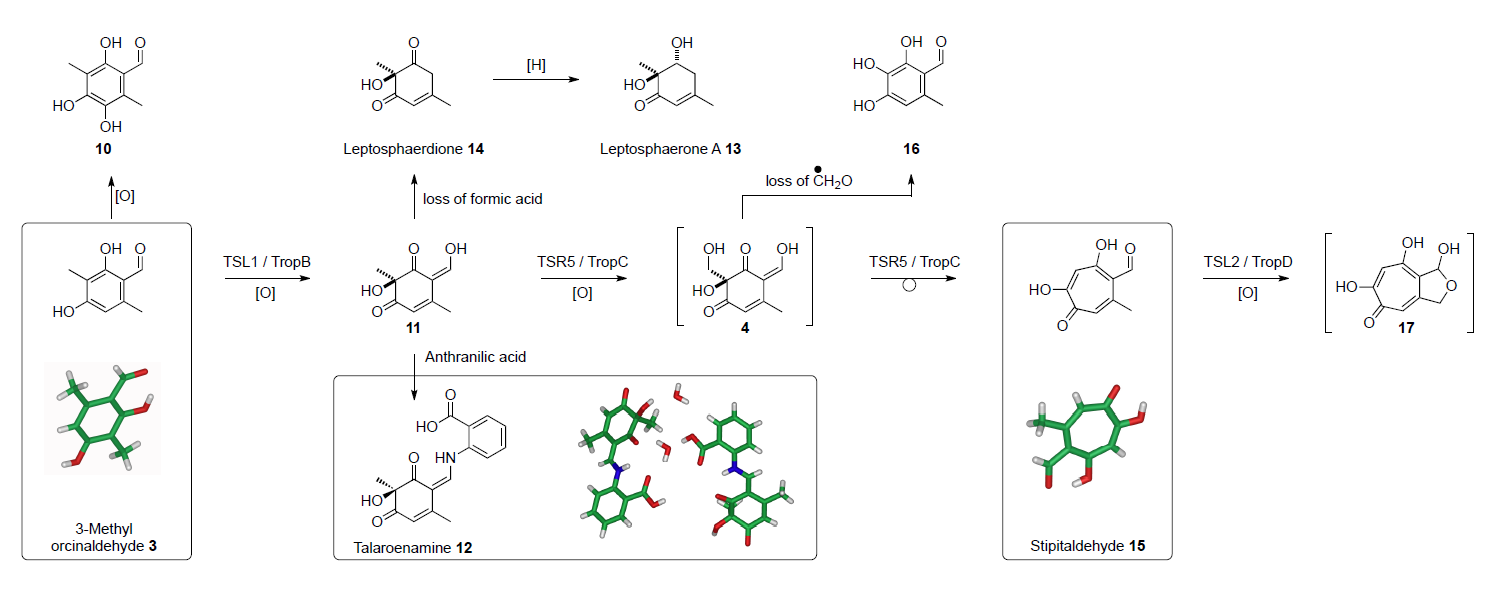 Plasmid construction
Starter vector
 Yeast recombination
 Vector digestion
Plasmid construction
Starter vector
 Yeast recombination
 Vector digestion
 PCR
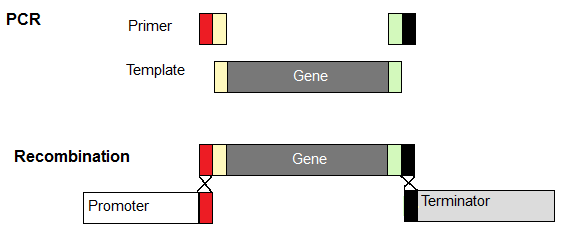 Plasmid construction
Starter vector
 Yeast recombination
 Vector digestion
 PCR
 Gateway® recombination
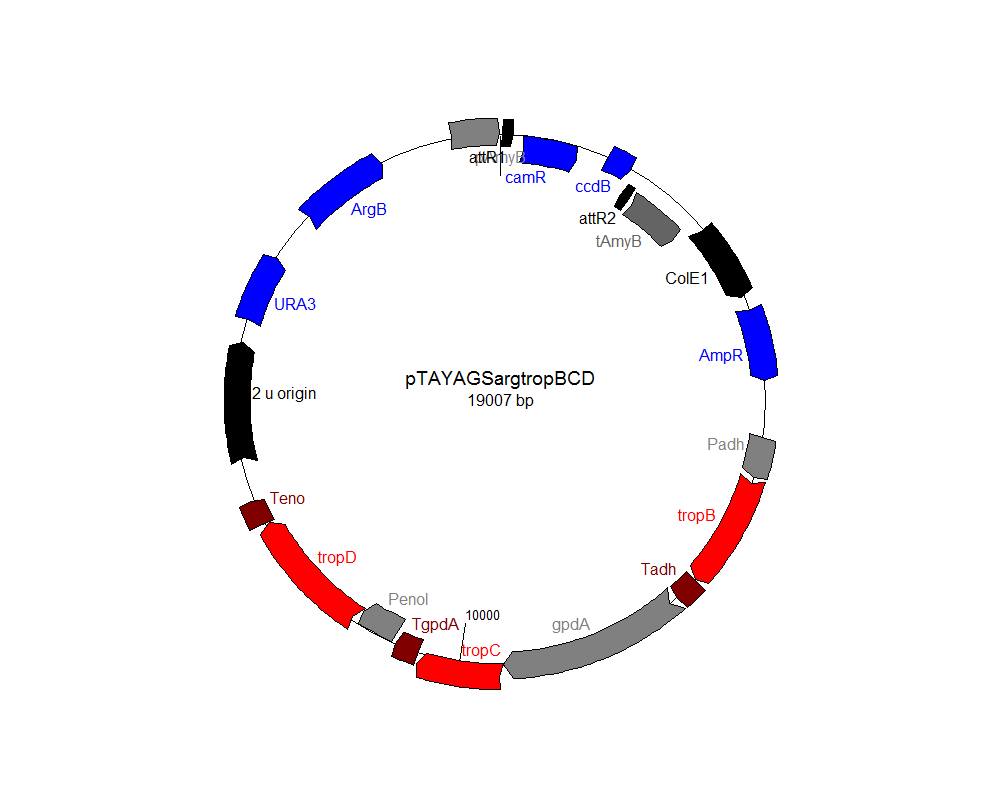 Plasmid construction
Starter vector
 Yeast recombination
 Vector digestion
 PCR
 Gateway® recombination
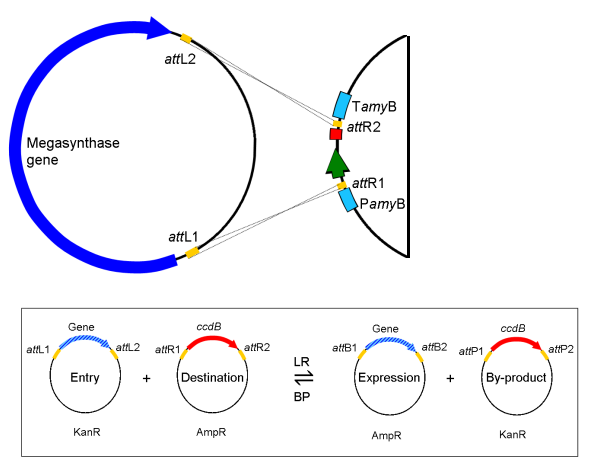 Plasmid construction
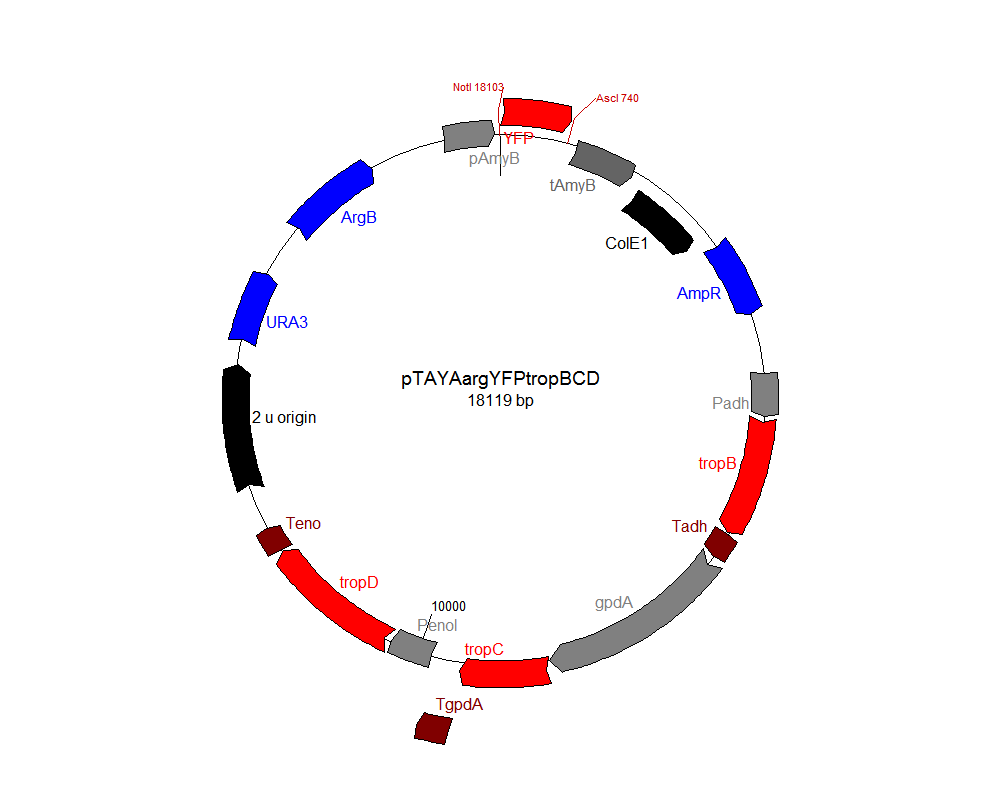 Starter vector
 Yeast recombination
 Vector digestion
 PCR
 Gateway® recombination
 Ligation
Plasmid construction
Starter vector
 Yeast recombination
 Vector digestion
 PCR
 Gateway® recombination
 Ligation
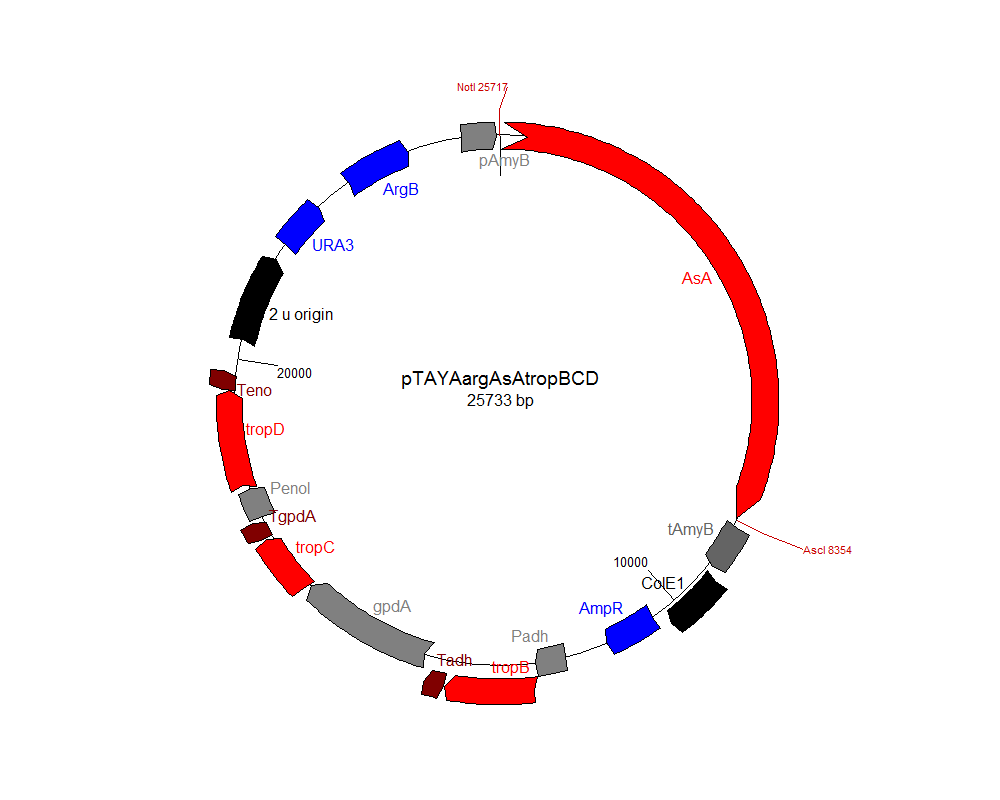 Plasmid constructionOvervieuw
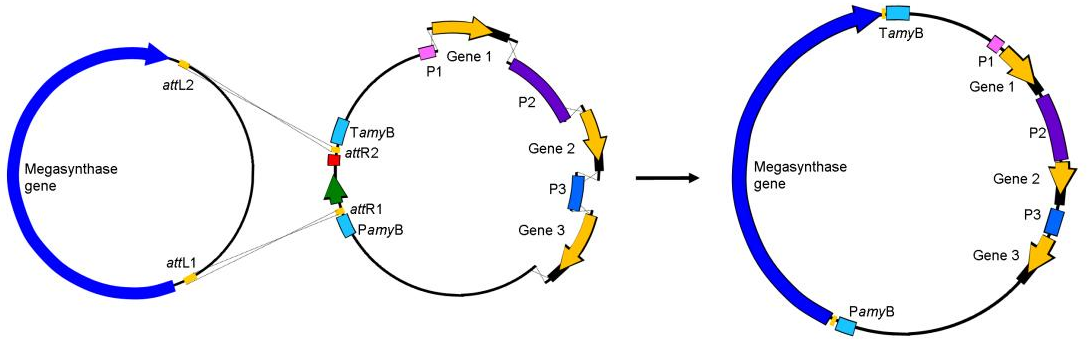 A. oryzae transformation and growth
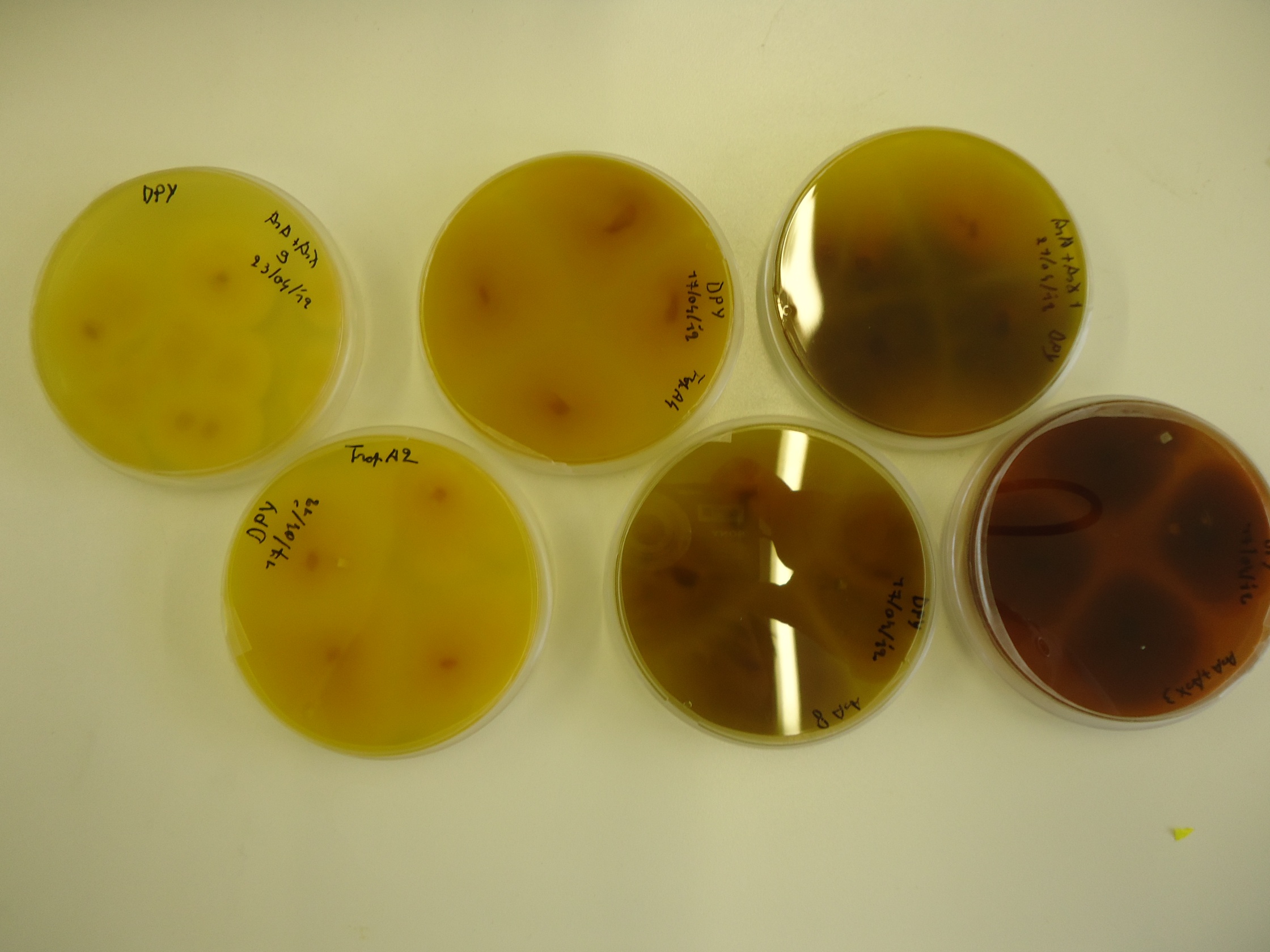 Extraction
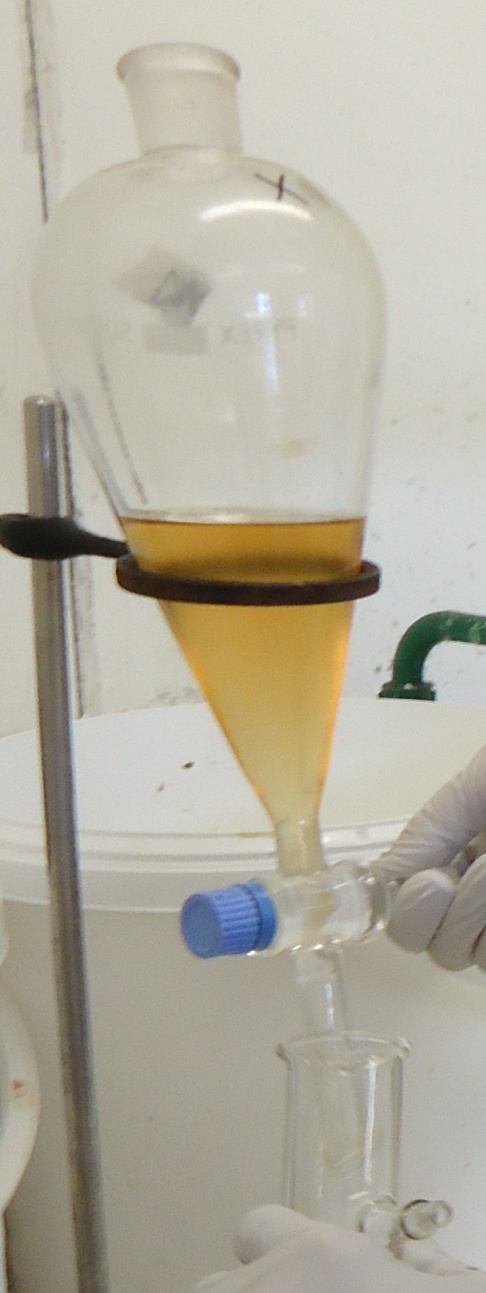 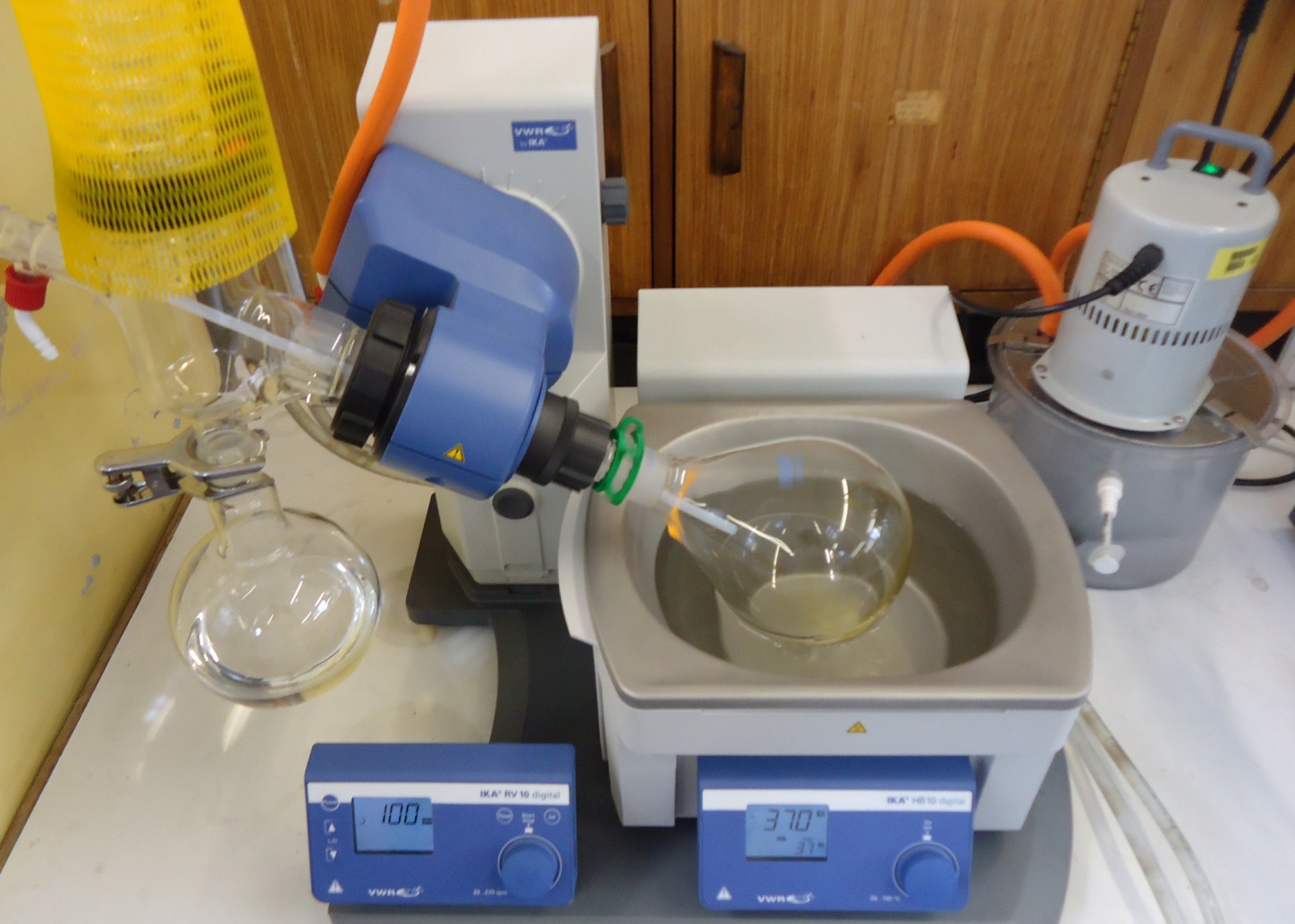 LC-MS analysis
Some new metabolites
High production
First two genes active
Third gene?
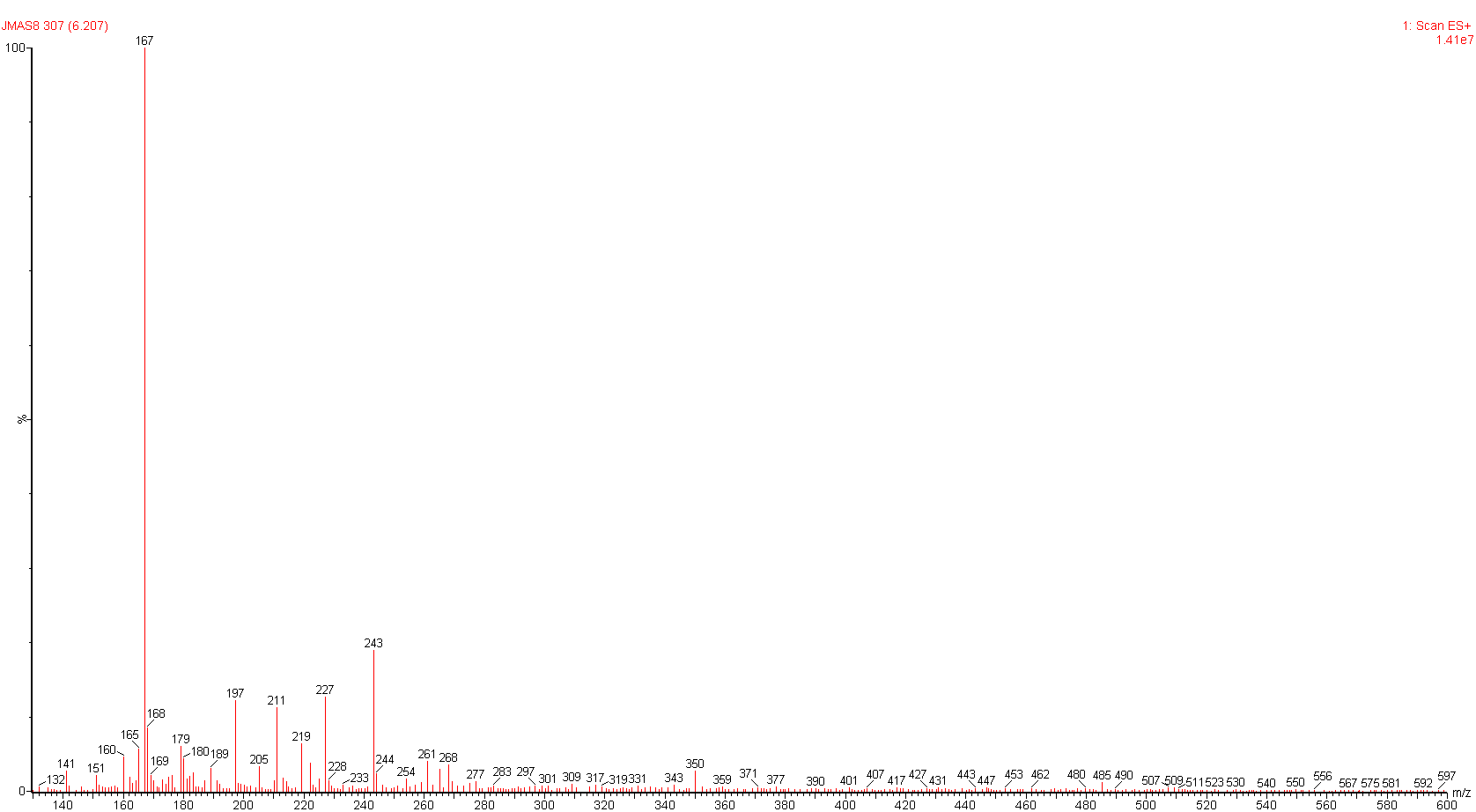 Conclusion
Some metabolites as expected
First two genes active
No tropolone formed
Future work
Gene expression levels
Third gene
Reconstruction of the   tropolone biosynthetic pathway in Aspergillus oryzae
Jeroen Maertens
Tutor: Dr. Colin M Lazarus
Promoter: Stefanie Salliau
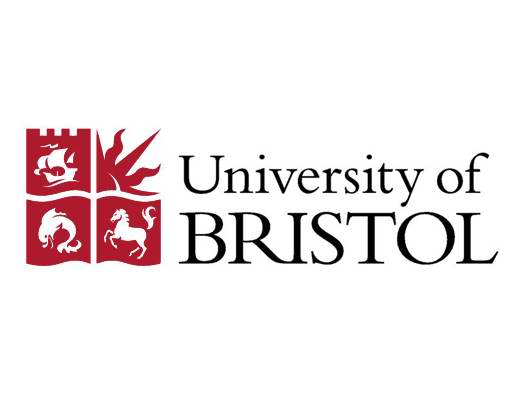 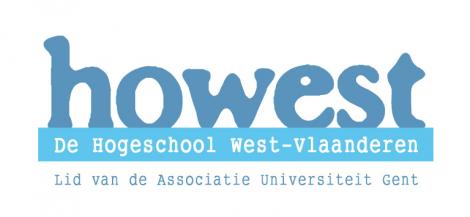